La transversalité en TP/SA/Arts Appliqués
LYCEE FRANCOIS RABELAIS 
Dardilly

LA PLACE DU CHOCOLAT EN BOULANGERIE PATISSERIE 

Métiers de l’alimentation 
Classe : 1ére BAC PRO BOULANGER PATISSIER

Enseignants : 
MME DELORME - MME RACANIERE - MME CAILLY
LES COMPETENCES REPEREES
Déterminer les mesures d’hygiène, de santé et de mise en sécurité
Préparer les espaces de travail
A  partir d’une matière : le chocolat
Collecter, traiter et organiser l’information ; proposer, argumenter
Détecter les anomalies
Identifier les éléments de la qualité
C1.1 Déterminer les mesures d’hygiène, de santé et de mise en sécurité
Lors de la visite de la cité du chocolat Valrhona : choix des cabosses, traitement, transformation, fabrication …
SA à l’hygiène : hygiène de la personne et des locaux  avant, pendant et après les fabrications en laboratoire 
 Les préparations de base et leurs techniques en TP
C1.3 Collecter, traiter et organiser l’information ; proposer argumenter
Préparer une visite 
Participer 
à des ateliers 
Collecter 
des informations
Rendre compte 
des qualités 
organoleptiques
Sujet arts appliqués
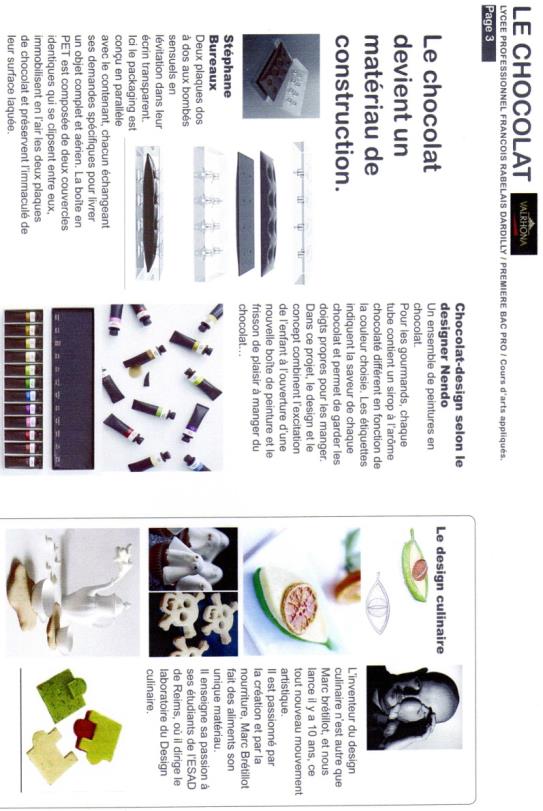 C 1.4 Préparer les espaces de travailC 1.5 Identifier les éléments de la qualité
Utiliser des produits 
alimentaires 
intermédiaires 
Assembler, décorer, 
réaliser des montages 
Fabriquer dans le 
respect des normes 
d’hygiène et de sécurité
C 3.8 Détecter les anomalies
Présenter un projet en TP : aborder l’aspect technique de la réalisation, y apporter des modifications.
Le projet retenu sera réalisé par le MOF Jérôme Langillier.
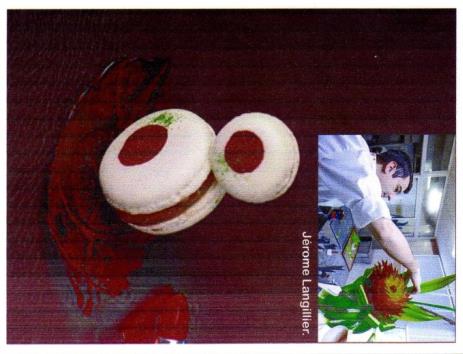 Compétences et intervention de chaque discipline dans la réalisation
MODALITES DE REALISATION
Visite de la cité du chocolat Tain l’Hermitage 
Réalisation en Arts Appliqués de planches pour élaborer des croquis 
Présentation d’un projet fini à base de chocolat en TP
Critiques du MOF : Jérôme LANGILLIER
Réalisation d’une pièce par le MOF
Exposition photos du projet
Les critères d’évaluation
Pertinence du rendu de la visite (notes, photos, documentation) 
Variété des croquis en Arts appliqués
Pertinence de l’évolution du croquis
Pertinence du projet final, critique
Présentation oral de chaque dessert dessiné
Réalisation en TP du dessert